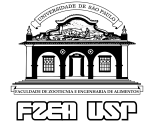 FUNDAMENTOS DE EXTENSÃO RURAL – ZEB1307 Professor Marcelo Ribeiro
PROCESSO DE APRENDIZAGEM
O conhecimento é uma experiência prazerosa, no entanto, a aprendizagem exige um esforço, uma disciplina interna


...a pessoa só faz bem aquilo de que gosta. Todo mundo que faz alguma coisa bem é porque gosta do que faz. O ato de gostar está ligado ao ato do conhecer e o ato do conhecer está ligado à curiosidade... (Gilberto Dimenstein)
...é sempre uma necessidade (fisiológica, afetiva ou intelectual) que estimula a ação...



O ser humano só aprende pela realização de atividades suas sobre o objeto a ser aprendido. (atividades mentais e/ou sensório-motrizes)
Postulados básicos da psicologia genética (Piaget) sobre o processo de aprendizagem:

- O ser humano aprende pela realização de ATIVIDADES suas sobre o objeto a ser aprendido

- O ser humano só pode realizar essas atividades se já tiver adquirido ESQUEMAS DE AÇÃO, suficientemente adequados, com os quais possa INTERAGIR com o objeto a ser aprendido
O ser humano não aprende por simples somatório de conhecimento, mas por contínuas REORGANIZAÇÕES DE CONJUNTOS


Toda aprendizagem REESTRUTURA o UNIVERSO MENTAL do Homem. O ser humano aprende por ASSIMILAÇÃO/ACOMODAÇÃO.
...em geral a criança gosta da escola, ela não gosta da sala de aula... ela gosta não por aquilo que aprende, mas pelo convívio com os amigos. Há um encanto com a vivência com outras crianças...(Rubem Alves)


...para ensinar é preciso suportar a insegurança de se ver, de repente, diante do não conhecido...(Rubem Alves)
...educar para o presente é fazer com que o aprendiz viaje para o futuro, porque quando ele voltar para o presente, a vida dele vai ter outro significado... o futuro pode existir, não sei como vai ser, mas pela fantasia ele se torna presente...




(Só espero que a escola não atrapalhe os meus estudos)